GYRO MOVE STRAIGHT
BY SANJAY AND ARVIND SESHAN
Lesson Objectives
Learn to apply proportional control to get your robot to move straight
Learn to apply proportional control to the Gyro sensor move at a particular angle
2
© 2020 FLLTutorials, Last edit 05/25/2020
Tips For Success
You must go through the Proportional Line Follower Lesson before you complete this lesson
You must also complete the Turning With Gyro Lesson
3
© 2020 FLLTutorials, Last edit 05/25/2020
What is Gyro Move Straight?
Imagine that you want to drive for 200 cm straight
As you travel, your robot gets bumped by something
A gyro move straight program helps the robot correct itself back to straight, but offset by how much it was bumped
4
© 2020 FLLTutorials, Last edit 05/25/2020
How it Works
A proportional line follower and a gyro move straight code share similar properties
To write a gyro move straight program, you must first think about what the error is and what the correction needs to be
5
© 2020 FLLTutorials, Last edit 05/25/2020
Pseudocode
Set Movement Motors
Reset your yaw value to 0
In a loop, compute the error and apply the correction
Part 1: Compute Error (How far from target angle)
To move straight  Target yaw angle=0  (Note:  Assuming a horizontal hub placement, we must look at the yaw direction for the angle offset. This may be different for your setup)
Distance from target angle is just current yaw reading
Part 2: Compute a Correction that is proportional to the error
Multiply the Error from Part 1 by a constant (that you must experiment and discover for your robot)
Plug the value from Part 2 into a move block with each motor adjusted proportionally
Exit loop as required by changing loop block
6
© 2020 FLLTutorials, Last edit 05/25/2020
Solution: Gyro Move Straight
from spike import PrimeHub, LightMatrix, Button, StatusLight, ForceSensor, MotionSensor, Speaker, ColorSensor, App, DistanceSensor, Motor, MotorPair
from spike.control import wait_for_seconds, wait_until, Timer
from math import *
hub = PrimeHub() 
motor_pair = MotorPair('A', 'E')
hub.motion_sensor.reset_yaw_angle()
while True:
    error = hub.motion_sensor.get_yaw_angle()
    correction = error * -2
    motor_pair.start_tank(int(60+correction), int(60-correction))
    # Note that the int function is used on the inputs to ensure that
    # speed is an integer
Reset the yaw angle to set the direction the the robot is trying to stay at.
Calculate the yaw error and correction
Start moving and adjust the steering based on how far off the robot is from its target
Loop so that the robot keeps updating its correction
7
© 2020 FLLTutorials, Last edit 05/25/2020
Discussion Guide
Compare the proportional line follower code with the proportional move straight code.  What similarities and differences do you see?Ans. The code is almost the same.  The one difference is how the error is calculated.  The error is calculated using the gyro sensor.  The correction is identical.
What if you wanted to travel at a particular angle (not just straight)? How would the code look different?
Ans. In Part 1 of the solution code, there is no subtraction block because we were just subtracting “0” since our target heading is moving straight. You would have to subtract your current angle from the target angle if you wanted to move at some other angle.
Target angle = 5 degrees
error = hub.motion_sensor.get_yaw_angle() - 5
correction = error * -2
8
© 2020 FLLTutorials, Last edit 05/25/2020
CREDITS
This lesson was created by Sanjay Seshan and Arvind Seshan for SPIKE Prime Lessons
More lessons are available at www.primelessons.org
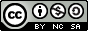 This work is licensed under a Creative Commons Attribution-NonCommercial-ShareAlike 4.0 International License.
9
© 2020 FLLTutorials, Last edit 05/25/2020